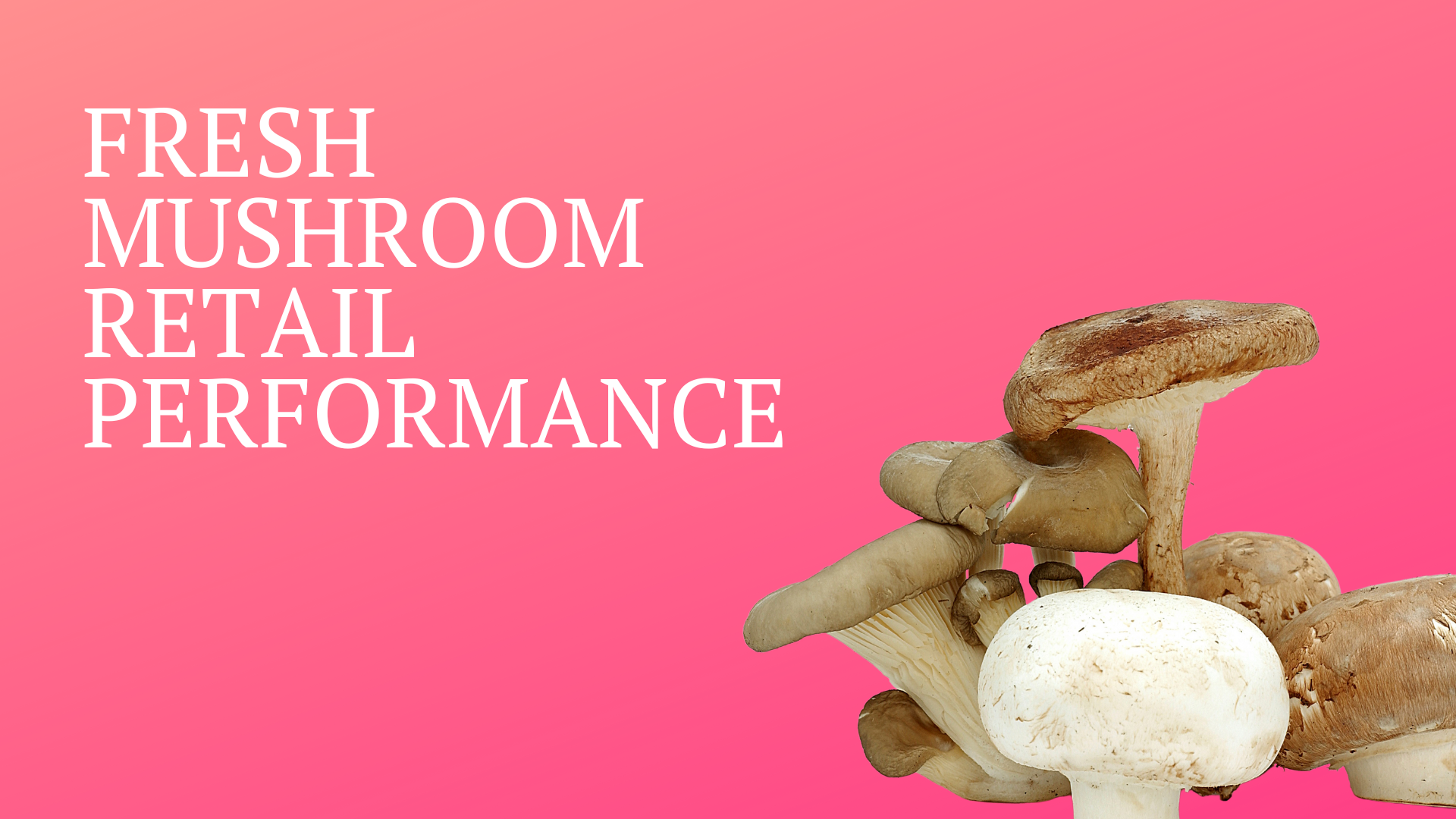 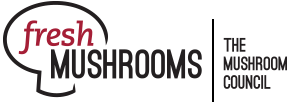 Period ending
May 21, 2023
Methodology
The report covers the four weeks ending 21 May, 2023 with week endings:
April 30, 2023
May 7, 2023
May 14, 2023
May 21, 2023
This data reflects the updated supercenter UPCs that were coded incorrectly previously.
Dollar references are the retail value, volume is reflected in pounds
Data is based on the Circana total multi-outlet universe, which includes supermarkets, supercenters, club, commissaries, etc. It excludes specialty stores  (Whole Foods, Sprouts, etc.)
Package size is the last tab left that is derived from SKU analysis. This means Walmart private brand, H-E-B, Hy-Vee and others are not included, which causes the gap between total market and SKU-level data
Source: Circana, Integrated Fresh, MULO, 4 weeks ending 5/21/2023
2
Four-year dollar sales trendSales trended below year ago levels in the shorter- and longer-term views
Source: Circana, Integrated Fresh, MULO, 4 weeks and 52 w.e. 5/21/2023 versus same periods the past four years
3
Four-year unit sales trendUnit sales were below 2020 levels in the quad week and 52 w.e. views
Source: Circana, Integrated Fresh, MULO, 4 weeks and 52 w.e. ending 5/21/2023 versus same periods the past four years
4
Four-year volume (pound) sales trendIn the YTD and the quad-week view, pounds dipped below pre-pandemic levels
Source: Circana, Integrated Fresh, MULO, 4 weeks and 52 w.e. ending 5/21/2023 versus same periods the past four years
5
Mushroom contribution to the department and categoryThe mushroom share of total produce and vegetables remains below average but is holding stable in the past few months
Source: Circana, Integrated Fresh, MULO, 4 weeks and 52 w.e. ending 5/21/2023
6
Mushrooms price per unitPrice increases for mushrooms were above those of total produce but below total vegetables. This is due to substantial deflation in fruit.
Source: Circana, Integrated Fresh, MULO, YTD weeks ending 5/21/2023
7
Mushroom price per volume (pound)On a pound basis, mushroom inflation was also ahead of total produce but behind vegetables.
Source: Circana, Integrated Fresh, MULO, YTD weeks ending 5/21/2023
8
Price per volume by quarter/monthThe rate of inflation on a per pound basis accelerated after coming down in Q3 and Q4
Source: Circana, Integrated Fresh, MULO, 2019-w.e. 5/21/2023
9
Price per volume and unit by type
Brown mushrooms include crimini and portabella
Specialty mushrooms include shiitake, oyster, enoki, chanterelle, morel, wood ear, porcini, black forest and other
Source: Circana, Integrated Fresh, MULO, 4 w.e. 5/21/2023
10
Mushroom dollar, unit, volume salesDouble-digit pressure for a number of years
4 w.e. 5/21/2023 dollars
$95.2M

volume (lbs)
20.7M
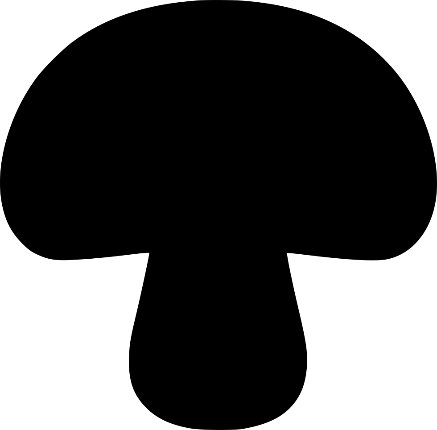 -1.7%
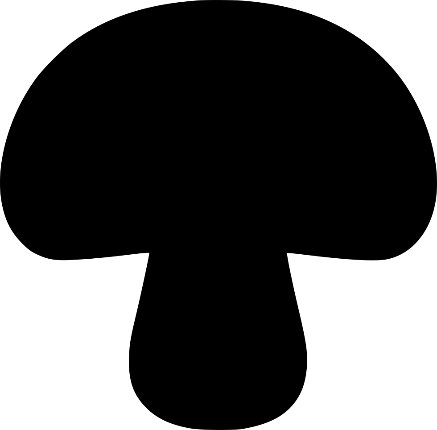 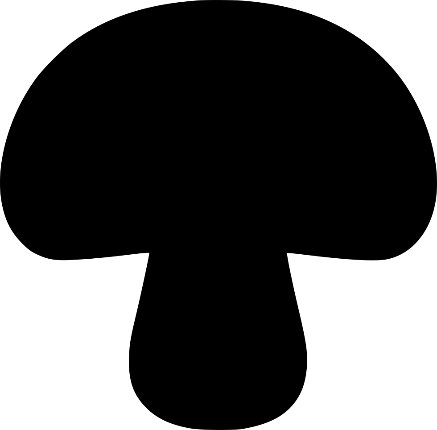 -3.4%
-2.9%
Dollar growth vs. YA
Unit 
growth vs. YA
Volumegrowth vs. YA
-5.6% vs. ’21
-19.9% vs. ’20
-12.4% vs. ’21
-26.0% vs. ’20
-11.9% vs. ’21
-25.8% vs. ’20
Source: Circana, Integrated Fresh, MULO, 4 weeks ending 5/21/2023
11
Vegetables and mushroom dollar sales vs. YA and 3YANow going up against the April 2020 spikes, sales drop behind the 3YA levels
Source: Circana, Integrated Fresh, MULO, 2019-w.e. 5/21/2023
12
Vegetables and mushroom pound sales vs. YA and 2019Vs. 3YA levels shows just how high the pandemic spikes were
Source: Circana, Integrated Fresh, MULO, 2019-w.e. 5/21/2023
13
Share of dollars sold on merchandisingWhile still low, at 18%, more dollars were sold on promotion
* Any merchandising, including feature, display, feature & display and temporary price reductions
Source: Circana, Integrated Fresh, MULO, YTD through weeks ending 5/21/2023
14
Base and incremental salesVolume incrementality increased slightly in the latest 4 weeks
Source: Circana, Integrated Fresh, MULO, 4 weeks ending 5/21/2023
15
Over indexing versus under indexing regionsThe Mid-South and West regions had a strong 5/21 performance
Use as comparison to understand importance/size of mushrooms
WEST
PLAINS
GREAT LAKES
NORTHEAST
MID SOUTH
CALIFORNIA
SOUTHEAST
SOUTH CENTRAL
= Above-average share
= Above-average performance
Source: Circana, Integrated Fresh, MULO, YTD through 5/21/2023 | Total fresh vegetables and total fresh mushrooms
16
Performance summary whites, browns and exoticsBrown (combination of crimini and ports) continues to pull away from whites
Source: Circana, Integrated Fresh, MULO, 4 weeks ending 5/21/2023
17
White button mushrooms dollar performance
Dollars L-52 w.e. 5/21/2023
$674.2M
-2.6% vs. YA

Average price/unit
$2.66
+5.4% vs. YA
Source: Circana, Integrated Fresh, MULO, 2021 plus 4 weeks ending 5/21/2023
18
White button mushrooms volume performance
Pounds L-52w.e. 5/21/2023
164.3M
-7.7% vs YA

Average price/pound
$4.10
+5.6% vs. YA
Source: Circana, Integrated Fresh, MULO, 2021 plus 4 weeks ending 5/21/2023
19
Crimini mushrooms dollar performance
Dollars L-52 w.e. 5/21/2023
$426.4M
+7.7% vs. YA

Average price/unit
$3.23
+7.1% vs. YA
Source: Circana, Integrated Fresh, MULO, 2021 plus 4 weeks ending 5/21/2023
20
Crimini mushrooms volume performance
Pounds L-52w.e. 5/21/2023
87.0M
-0.2% vs. YA

Average price/pound
$4.90
+7.9% vs. YA
Source: Circana, Integrated Fresh, MULO, 2021 plus 4 weeks ending 5/21/2023
21
other insights
Packaged (fixed weight) versus random weight
Package-size analysis
Organic versus conventional
Value-added versus whole/uncut
22
Package size analysis8 and 16 ounces drive the bulk of sales; 8 ounce had another strong performance
Source: Circana, Integrated Fresh, MULO, 4 weeks ending 5/21/2023
23
Packaged (fixed weight) versus random weightWhile both down, fixed weight did better than random weight
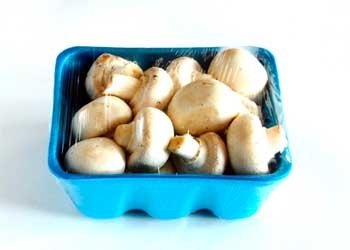 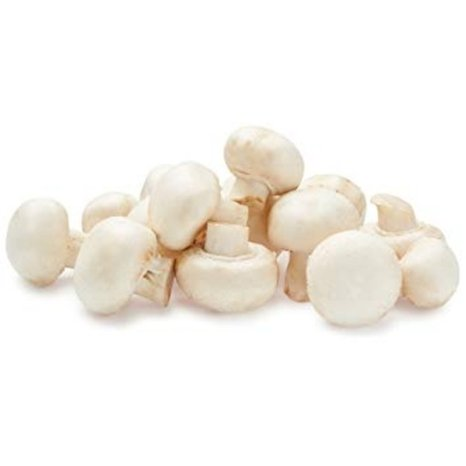 4 W.E. 5/21/2023 | Share of total mushroom sales and sales growth %
Source: Circana, Integrated Fresh, MULO, 4 weeks ending 5/21/2023
24
Organic versus conventional mushrooms salesOrganic sales outperform conventional
4 w.e. 5/21/2023 | Share of total mushroom sales and sales growth %
Unit growth
-4.3%
Volumegrowth
-3.5%
Marketsize
$82.6M
$ growth
-2.6%
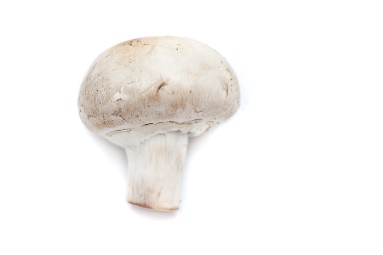 Conventional
Unit growth
+3.5%
Volumegrowth
+2.8%
Market size
$12.1M
$ growth
+4.6%
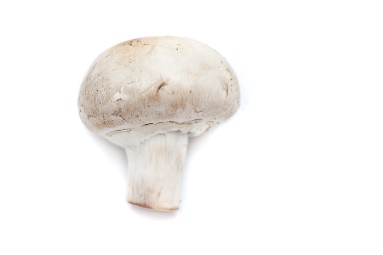 Organic
10.4% 
of pound sales
Source: Circana, Integrated Fresh, MULO, 4 weeks ending 5/21/2023 compared with year ago
25
Cut/prepared versus whole mushroomsNo preparation (whole) had the better performance
4 w.e. 5/21/2023 | Share of total mushroom sales and sales growth %
Unit growth
-0.2%
Volumegrowth
0.0%
Marketsize
$46.9M
$ growth
+1.2%
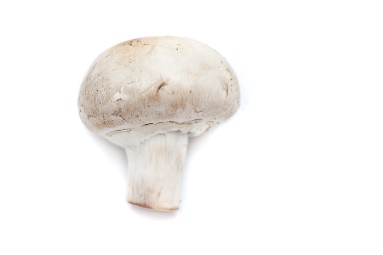 No preparation
Unit growth-6.3%
Volumegrowth
-5.9%
Market size
$M
$ growth
-4.4%
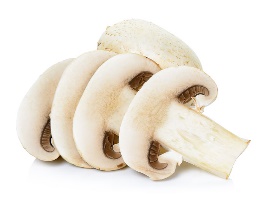 Cut/Sliced
47.9% 
of lbs sales
Source: Circana, Integrated Fresh, MULO, 4 weeks ending 5/21/2023 compared with year ago
26